Mariasun
arrufat@ugr.es
traducción
MULTIMEDIA
Play
Start
Índice
Definición
Modalidades
Origen del cine
Lenguaje cinematográfico
Mariasun
arrufat@ugr.es
MULTIMEDIA
Definición
Mariasun
arrufat@ugr.es
[Speaker Notes: aportan información (traducible) a través de dos canales de comunicación que transmiten significados codificados de manera simultánea: el canal acústico (las vibraciones acústicas a través de las cuales recibimos imágenes, pero también carteles o rótulos con textos escritos, etc.). En términos semióticos, (…), su complejidad reside en un entramado sígnico que conjuga información verbal (escrita y oral) e información no verbal, codificada según diferentes sistemas de significación de manera simultánea.

Cine y Traducción (Chaume, 2004: 30-31)]
No. 1
No. 2
No. 3
Definición
Canal de comunicación
Visual y auditivo
Medio
Soporte utilizado
Código
Sistemas adoptados por una comunidad
Mariasun
arrufat@ugr.es
[Speaker Notes: Traducimos las palabras que se emiten por el canal acústico, la información paralingüística, puede que la banda sonora forme parte de nuestro proceso 

Del canal visual podemos traducir las imágenes y textos escritos.

Uno de los elementos más importantes consiste en traducir según la función de la comunicación ¿encontramos algún tesoro?]
#1
reportajes de
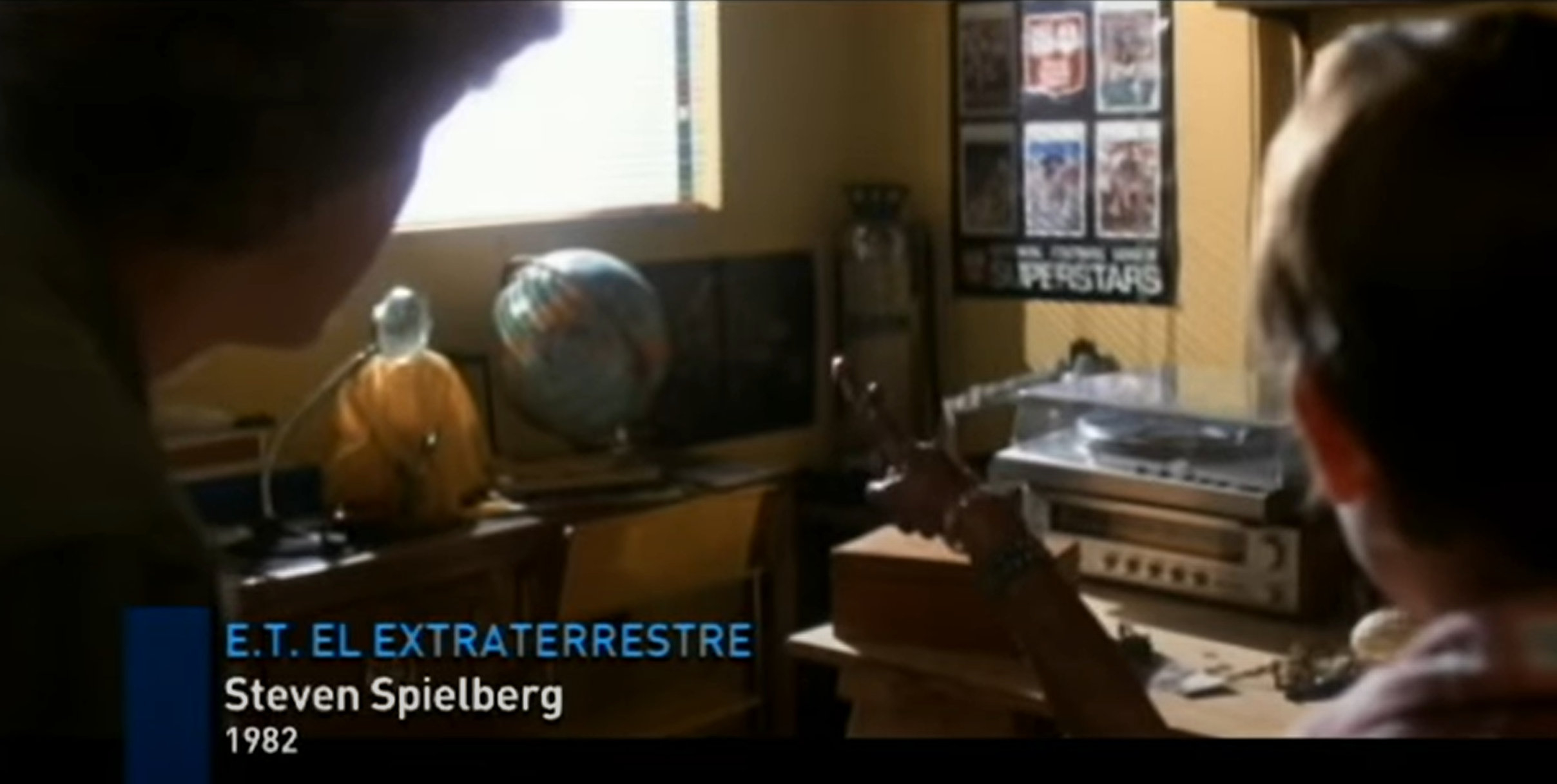 PELÍCULAS
Errores
¿Fallos de traducción o de doblaje?
¡Vamos!
Mariasun
arrufat@ugr.es
a. El doblaje
b. Los rótulos
c. El subtitulado
d. La info. visual
#2
MULTIMEDIA
Question
¿Qué se traduce?
Mariasun
arrufat@ugr.es
a. El doblaje
b. Los rótulos
c. El subtitulado
d. La info. visual
#2
MULTIMEDIA
Question
¿Qué se traduce?
Mariasun
arrufat@ugr.es
No. 1
No. 2
No. 3
Características
Traducimos considerando la función del mensaje y teniendo en cuenta los planos
Utiliza diferentes códigos semióticos y lingüísticos
Tenemos que dominar las lenguas de trabajo
Mariasun
arrufat@ugr.es
#1
Lo que necesita el
TRADUCTOR
Answer
Competencias
Lenguaje cinematográfico
Terminología específica
Competencias culturales
Técnicas de sincronización
Mariasun
arrufat@ugr.es
MULTIMEDIA
Modalidades de traducción
Mariasun
arrufat@ugr.es
[Speaker Notes: aportan información (traducible) a través de dos canales de comunicación que transmiten significados codificados de manera simultánea: el canal acústico (las vibraciones acústicas a través de las cuales recibimos imágenes, pero también carteles o rótulos con textos escritos, etc.). En términos semióticos, (…), su complejidad reside en un entramado sígnico que conjuga información verbal (escrita y oral) e información no verbal, codificada según diferentes sistemas de significación de manera simultánea.

Cine y Traducción (Chaume, 2004: 30-31)]
#3
Doblaje
Sustituye la banda sonora original
Mariasun
arrufat@ugr.es
#3
Subtitulación
Incorpora el texto escrito sincronizado con el texto oral
Mariasun
arrufat@ugr.es
#3
Voice over
Incorpora la banda sonora traducida simultáneamente con un breve tiempo de desfase
Mariasun
arrufat@ugr.es
#3
Audiodescripción
Un narrador describe la información visual en los silencios
Mariasun
arrufat@ugr.es
#3
Subtitulado para sordos
Incluye la información sonora relevante
Mariasun
arrufat@ugr.es
[Speaker Notes: no sólo de lo que se dice, cómo se dice (énfasis, tono de voz, acentos e idiomas extranjeros, ruidos de voz) y quién lo dice sino también de lo que se oye (música y ruidos ambientales)

Min. 3]
1880
Primera cámara que captura el movimiento
1897
París. Primer edificio para películas de cine
1927
The Jazz Singer, primera peli con sonido sincronizado
1895
Primeras películas pintadas a mano
1900
Comienza el cine sonoro (no sincronizado)
Mariasun
arrufat@ugr.es
Mariasun
arrufat@ugr.es
Mariasun
arrufat@ugr.es
El explicador
Presenta la peli
Narra en directo
Poca información
Formato: Rótulos
Información verbal
Los intertítulos
Entre fotogramas
Mariasun
arrufat@ugr.es
Mariasun
arrufat@ugr.es
MULTIMEDIA
Primera actividad
Mariasun
arrufat@ugr.es
[Speaker Notes: aportan información (traducible) a través de dos canales de comunicación que transmiten significados codificados de manera simultánea: el canal acústico (las vibraciones acústicas a través de las cuales recibimos imágenes, pero también carteles o rótulos con textos escritos, etc.). En términos semióticos, (…), su complejidad reside en un entramado sígnico que conjuga información verbal (escrita y oral) e información no verbal, codificada según diferentes sistemas de significación de manera simultánea.

Cine y Traducción (Chaume, 2004: 30-31)]
#2
MULTIMEDIA
Lenguaje cinematográfico
Planos:
 Gran plano general 
Plano general - personas
Plano entero
Plano americano - rodillas
Plano medio - cintura
Mariasun
arrufat@ugr.es
#2
MULTIMEDIA
Lenguaje cinematográfico
6. Primer Plano - hombros
7. Primerísimo plano - barbilla
8. Plano detalle 
9. Plano subjetivo - mirada de un personaje
Mariasun
arrufat@ugr.es
#2
MULTIMEDIA
Lenguaje cinematográfico
Angulación:
 Picado - empequeñece
Contrapicado - engrandece
Cenital - desde el cielo
Nadir - desde el suelo
Mariasun
arrufat@ugr.es
#2
MULTIMEDIA
Lenguaje cinematográfico
Movimientos de cámara:
 Panorámica 
Horizontal: izq a der
Vertical: función descriptiva
Barrido: borroso. Salto tiempo/lugar
Travelling: sobre railes
Zoom
Mariasun
arrufat@ugr.es
¡A crear nuestros planos!
thanks for
PLAYING
¿listos?
Mariasun
arrufat@ugr.es